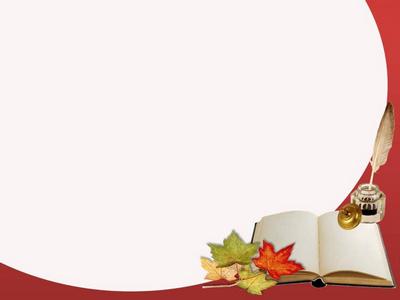 Сутність дії множення .
Заміна додавання  множенням  та множення додаванням.
Презентацію підготувала
вчитель 
Черепковецької  ЗОШ 
 І-ІІІ ступенів 
Баюк  Ірина Георгіївна.
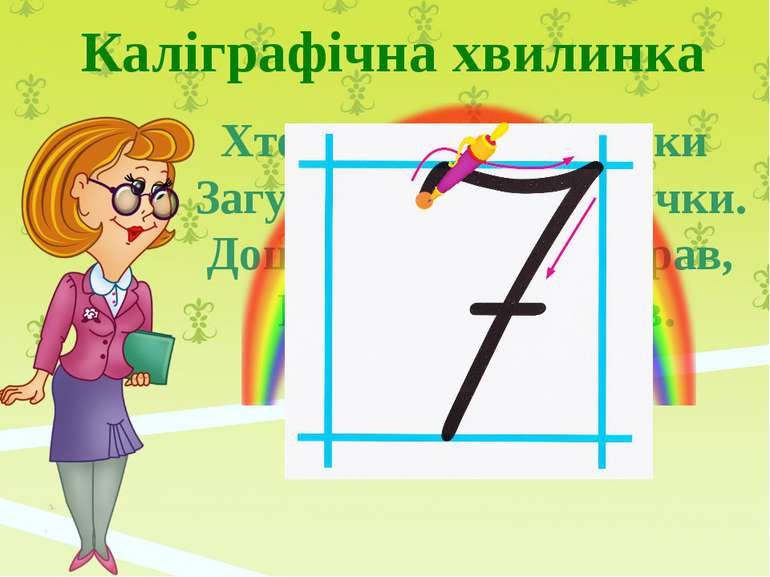 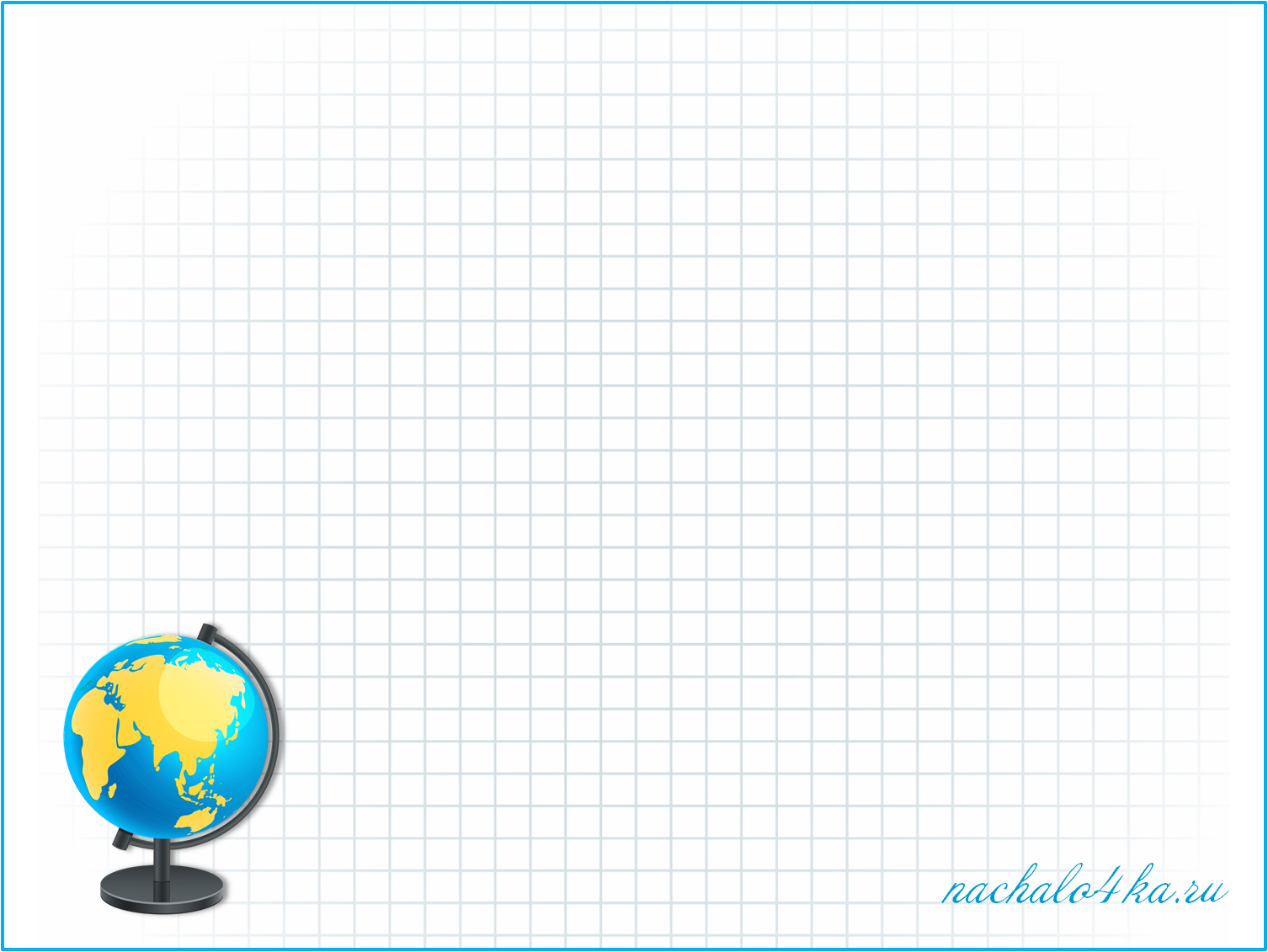 Математичний диктант
-Знайдіть суму чисел 60 і  24 .
- До числа 14 додайте 15 .
Знайдіть різницю чисел  98 і 5.
Знайдіть різницю чисел  34 і  6
На скільки число 16 менше ніж 36.
84,  29, 93, 28, 20.
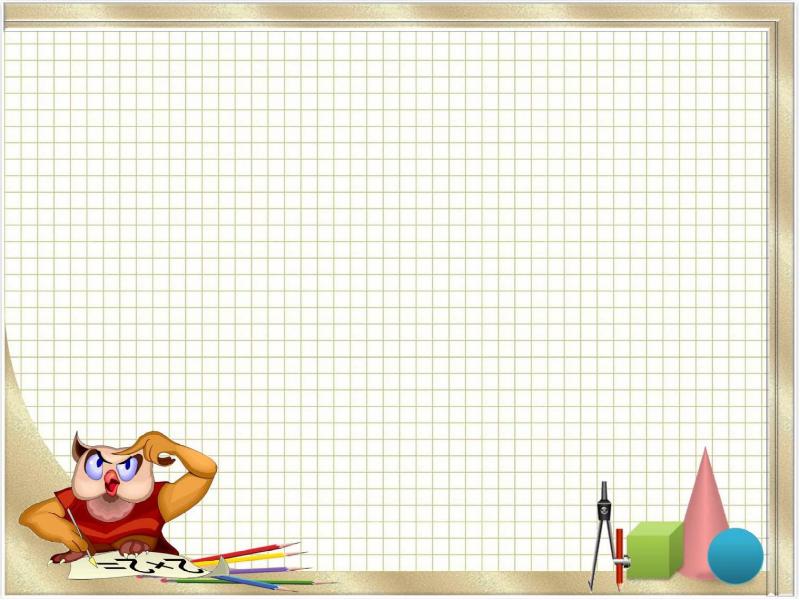 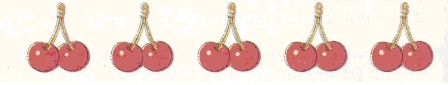 2 +2 + 2 + 2 + 2 = 10
2 * 5 = 10
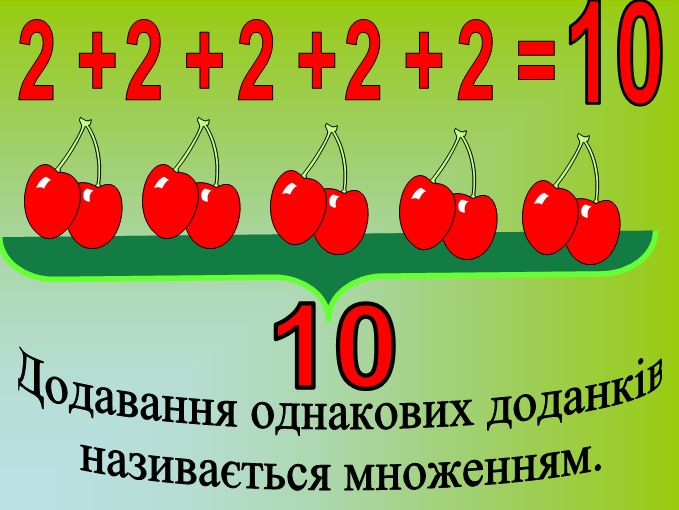 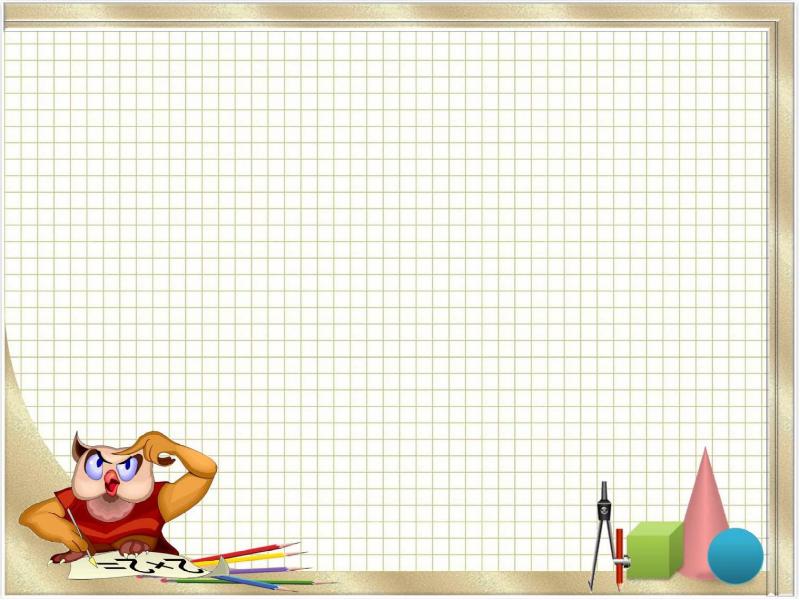 Складіть приклад на додавання  і на  множення.
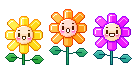 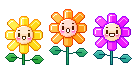 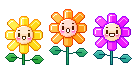 3         +        3        +          3    =
3  *  3   =
9
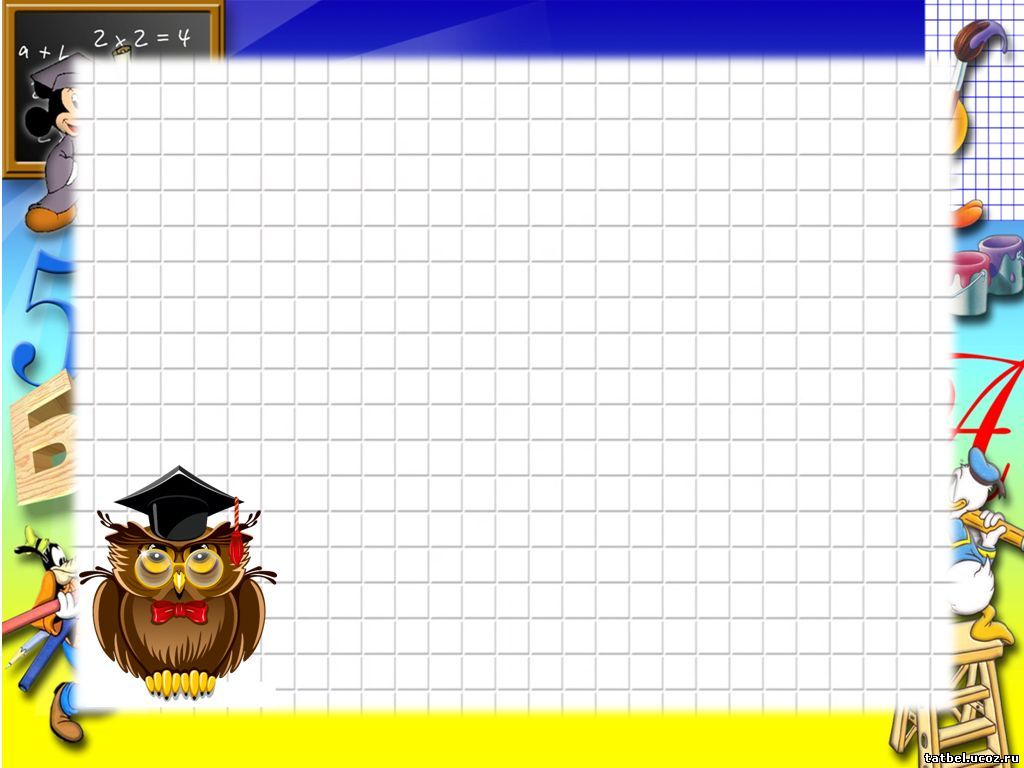 Складіть приклад на додавання  і на  множення.
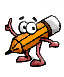 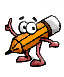 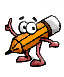 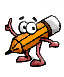 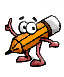 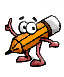 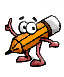 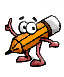 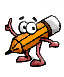 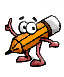 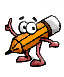 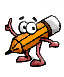 4  +  4  +  4  =
4 * 3 =
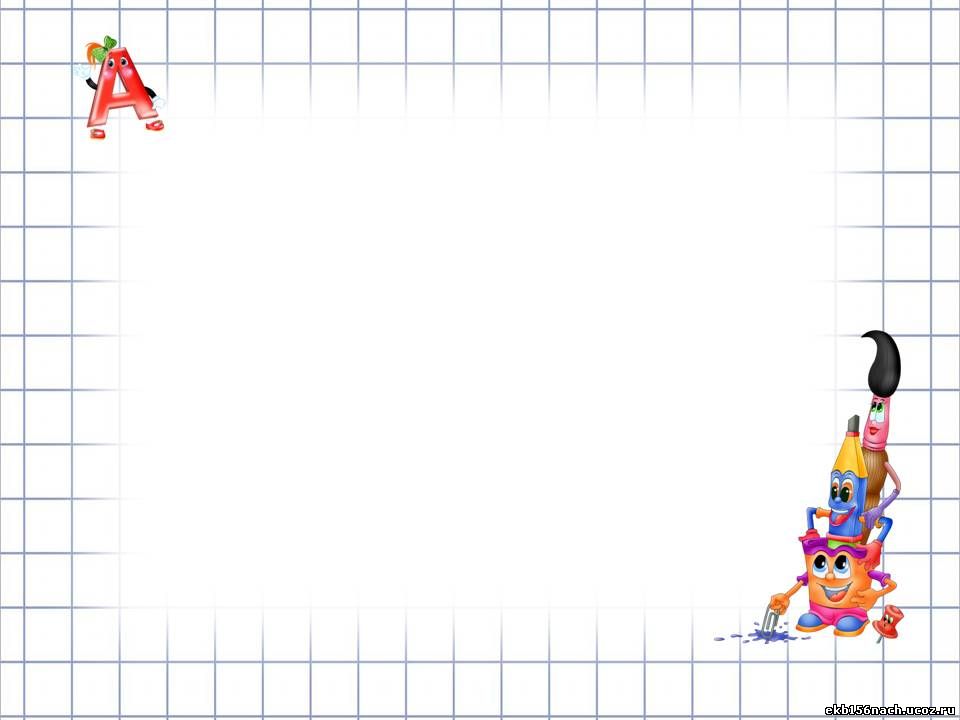 Робота з підручником
С. 66
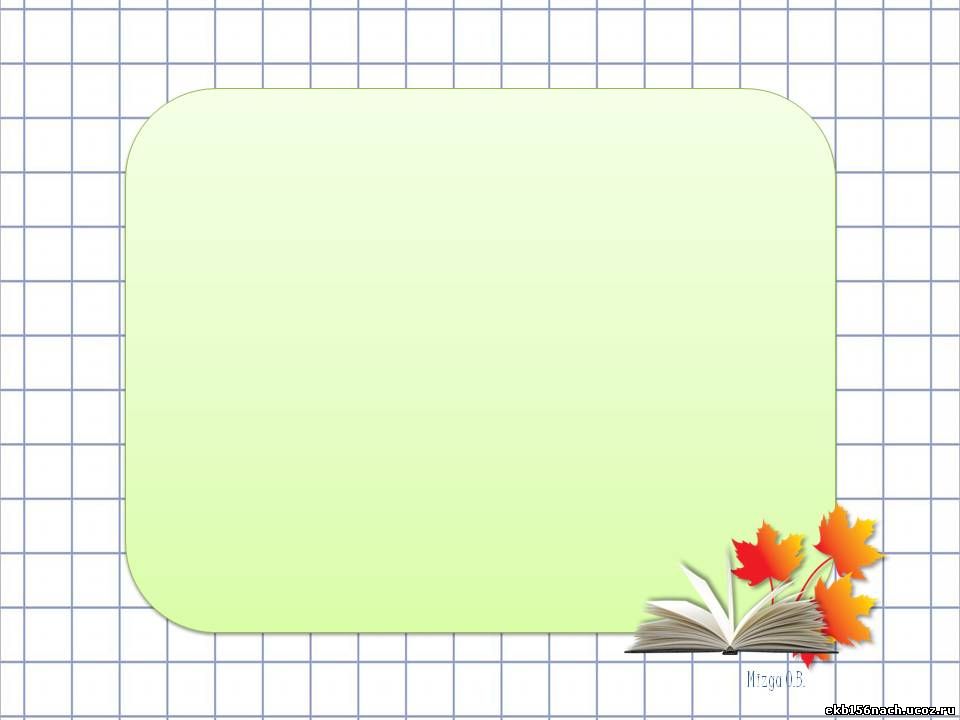 Д.з   С.67  № 410 ,  № 411 .
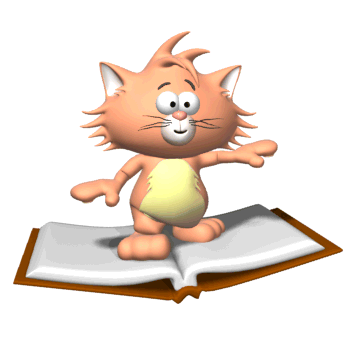